Unit 1: Foundations of Government
Day 1 Essential Question: 
Why should you study government?
Why should you study government?
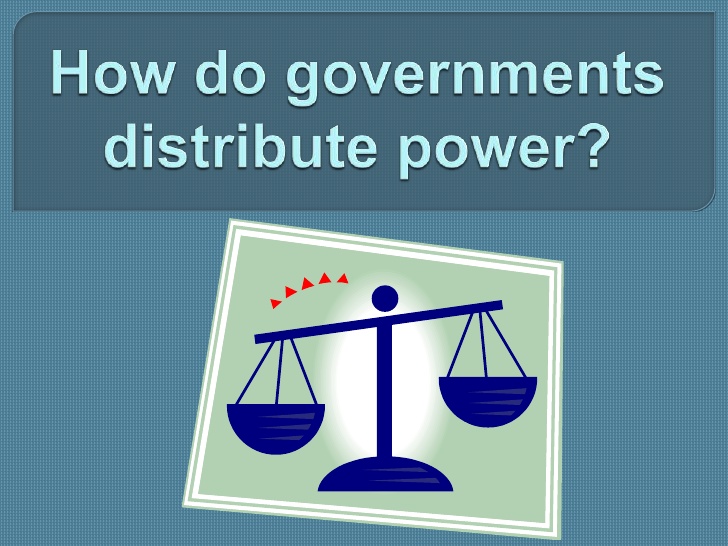 Concept 1: Distribution of Power
The Four Features of a State
Population
People share similar general beliefs
Sharing these basic beliefs equates into a more stable gov’t
Shifts in population changes the power matrix
Territory
Area of fixed boundaries

Things that change fixed boundaries:
	- war 	
	- negotiations
	- land purchase
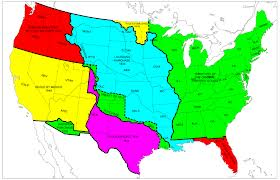 Sovereignty
The key characteristic of a state is sovereignty.
The state has supreme and absolute authority in its boundaries. 
It has complete independence and powers to make laws and foreign policy and determine its course of action. 
In theory, no state has the right to interfere with the internal affairs of another state.
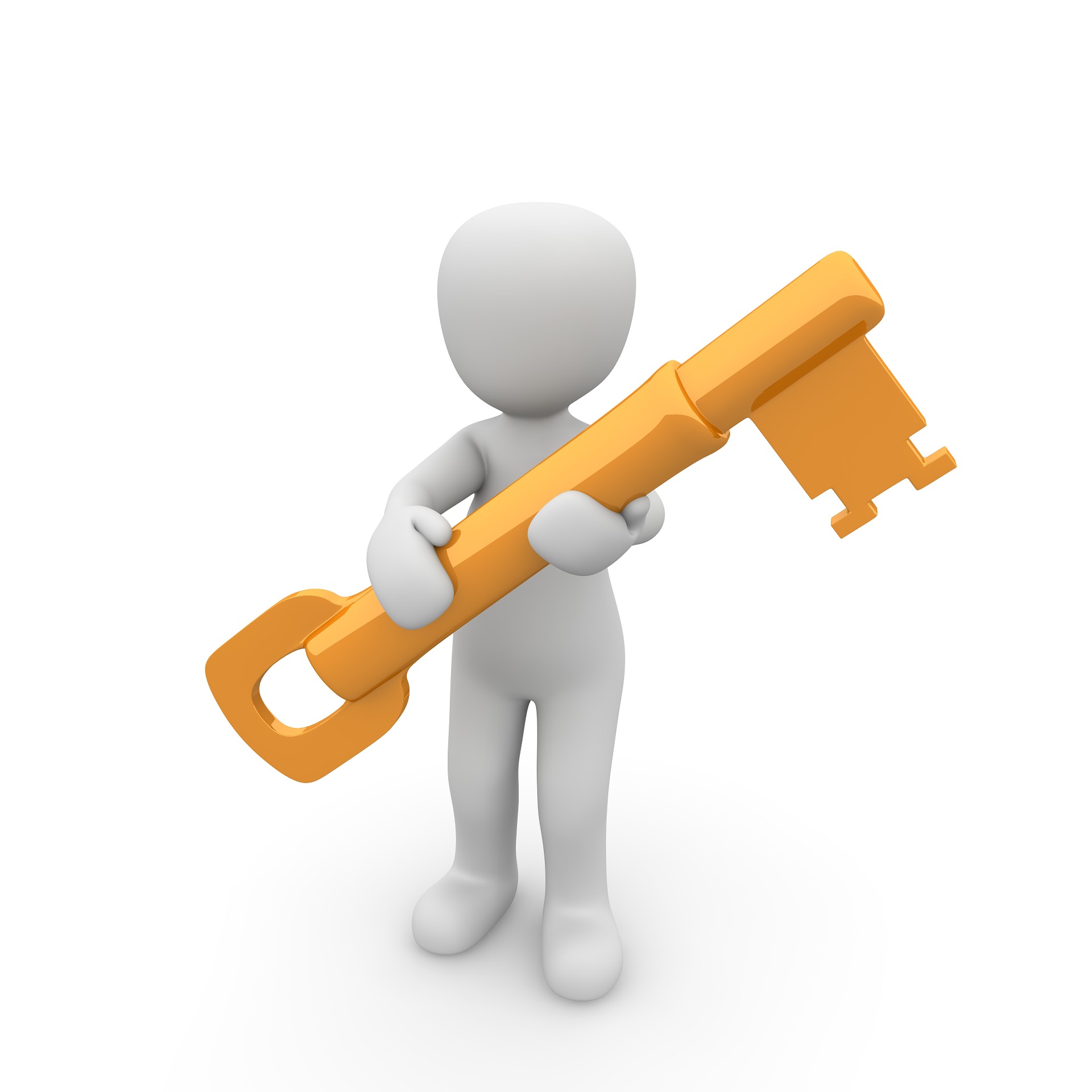 Government
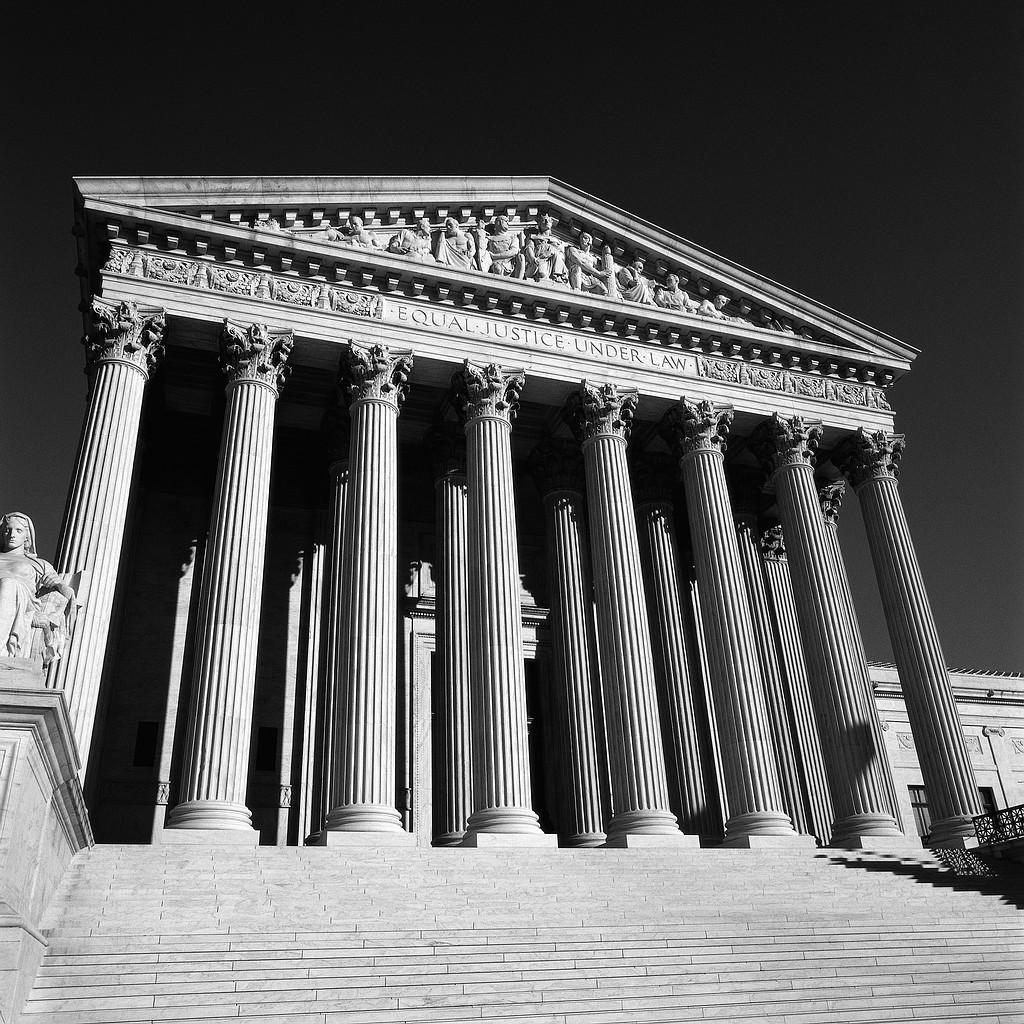 The institution through which the state is able to perform all of its essential functions.
Unit 1: Foundations of Government
Day 2 Essential Question: 
What is the purpose of each feature of government?
Theories of the Origin of the State
Evolutionary
Began with the family & evolved as the family grew
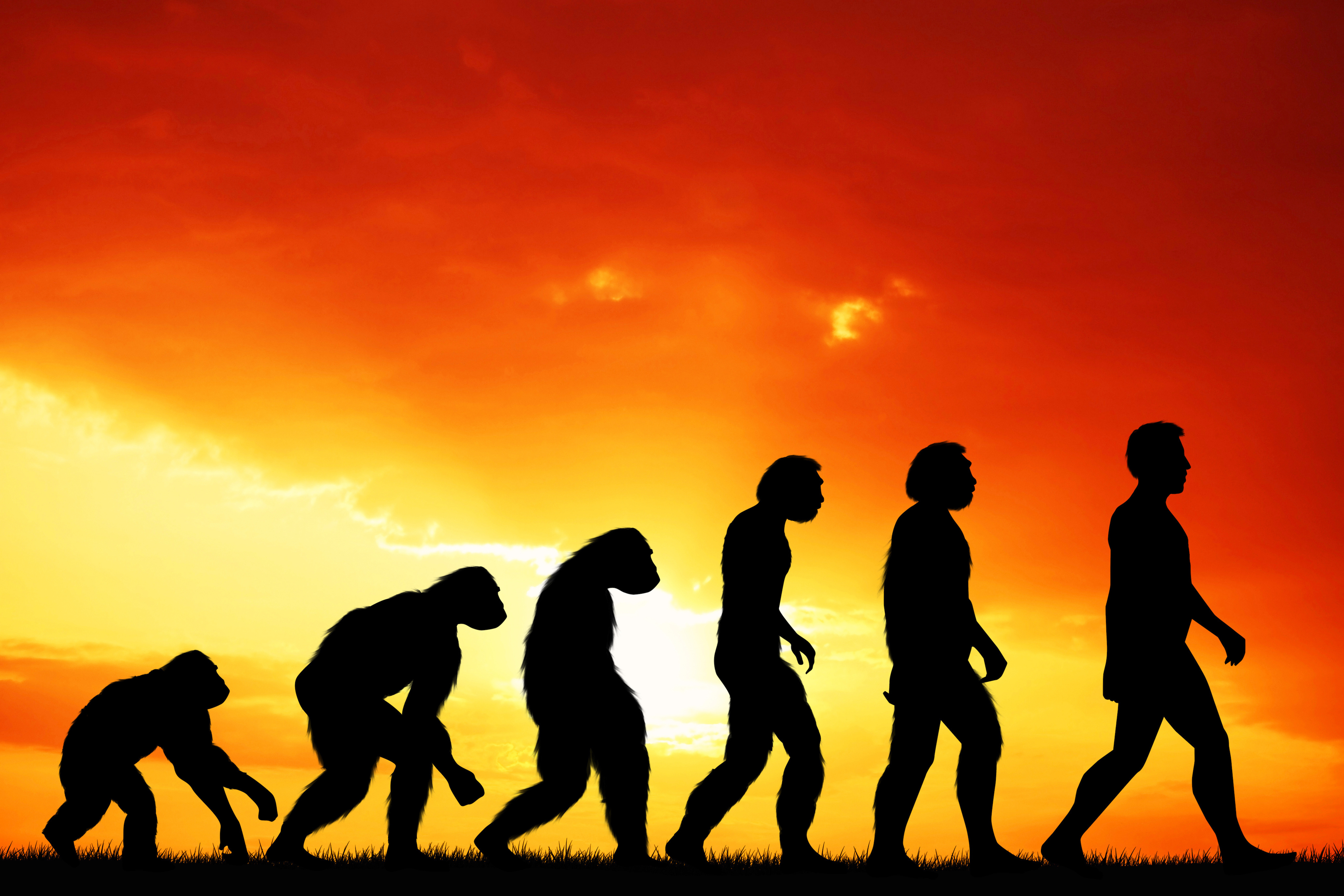 [Speaker Notes: Photo Credit: Evolution of Man]
Theories of the Origin of the State
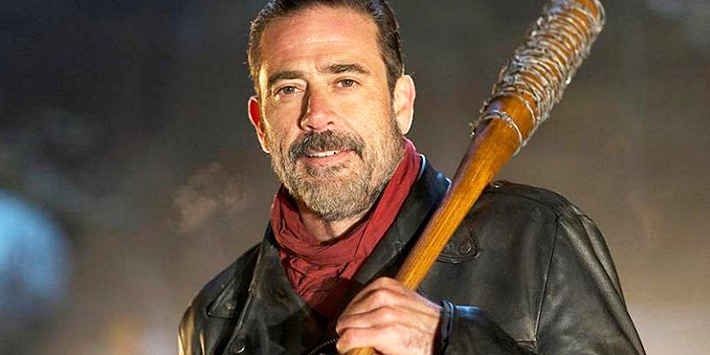 Force
People need each other to survive
People of an area are forced under the authority of one group or person
Those in charge use violence/ threat of violence to get the work accomplished
[Speaker Notes: Photo Credit: Jeffrey Dean Morgan as Negan from the Walking Dead TV Series]
Theories of the Origin of the State
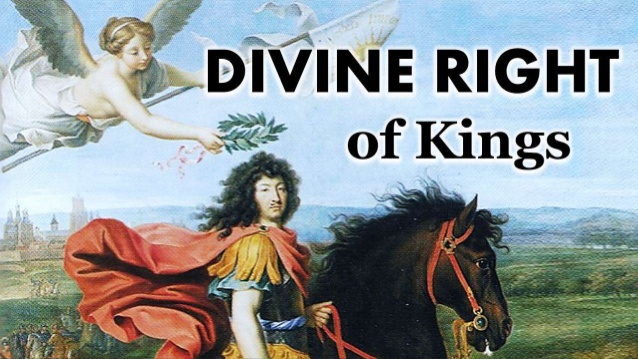 Divine Right
Believed that rulers were descendants of the people’s god(s) OR chosen by the god(s) to rule
[Speaker Notes: Photo Credit: Jeffrey Dean Morgan as Negan from the Walking Dead TV Series]
Theories of the Origin of the State
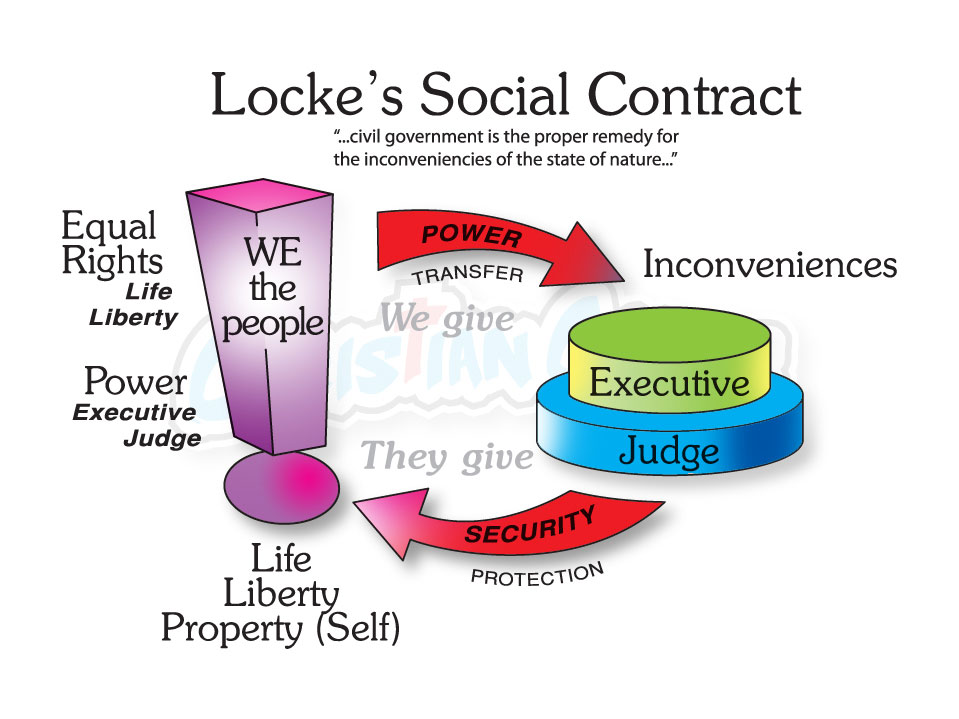 Social Contract
People gave to the state only the power necessary to bring about and maintain order
[Speaker Notes: Photo Credit: Jeffrey Dean Morgan as Negan from the Walking Dead TV Series]
Government Systems
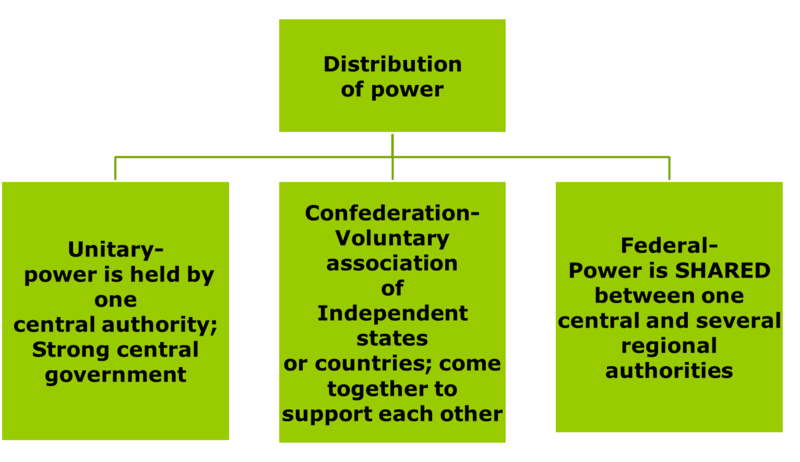 Unitary system- gives all powers to the national or central gov’t
Government Systems
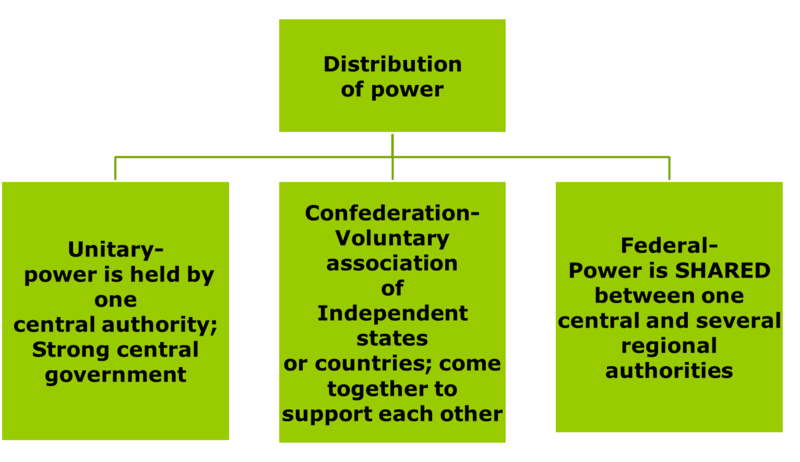 Confederate system- a loose union of independent and sovereign states
Government Systems
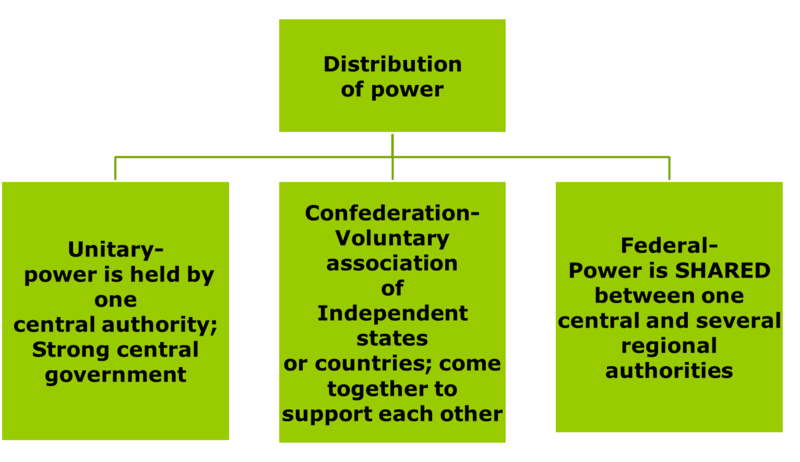 Federal system- power is shared between the central or national gov’t & the states or provincial gov’ts
Government Systems- How Power Flows
Constitutions & Government
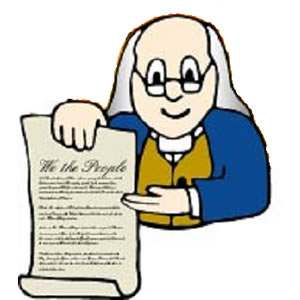 constitution- a plan that provides the rules for government
Provides supreme law for states and their governments
Major Types of Government
Governments can be classified according to who governs the state
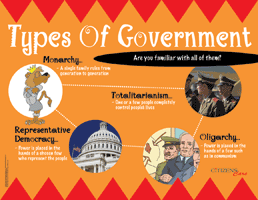 Major Types of Government
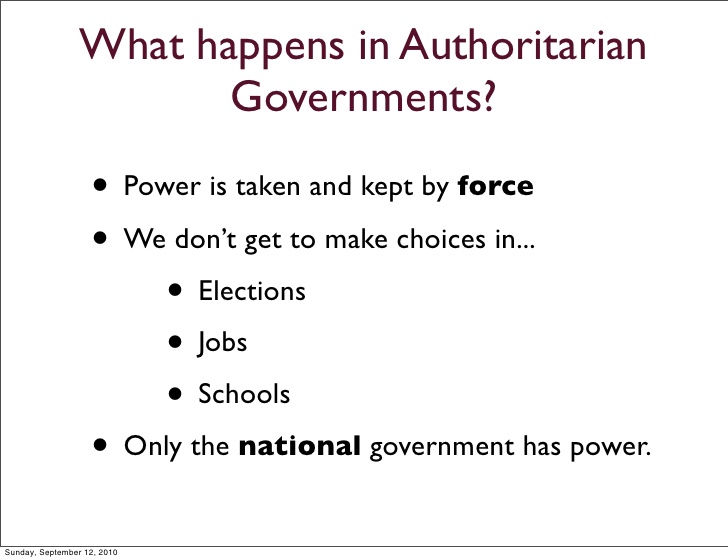 Authoritarian- few, if any, political freedoms
Dictatorships- power is in the hands of one person
Totalitarian- the government has total control
Oligarchy- a small group of people hold the power
Major Types of Government
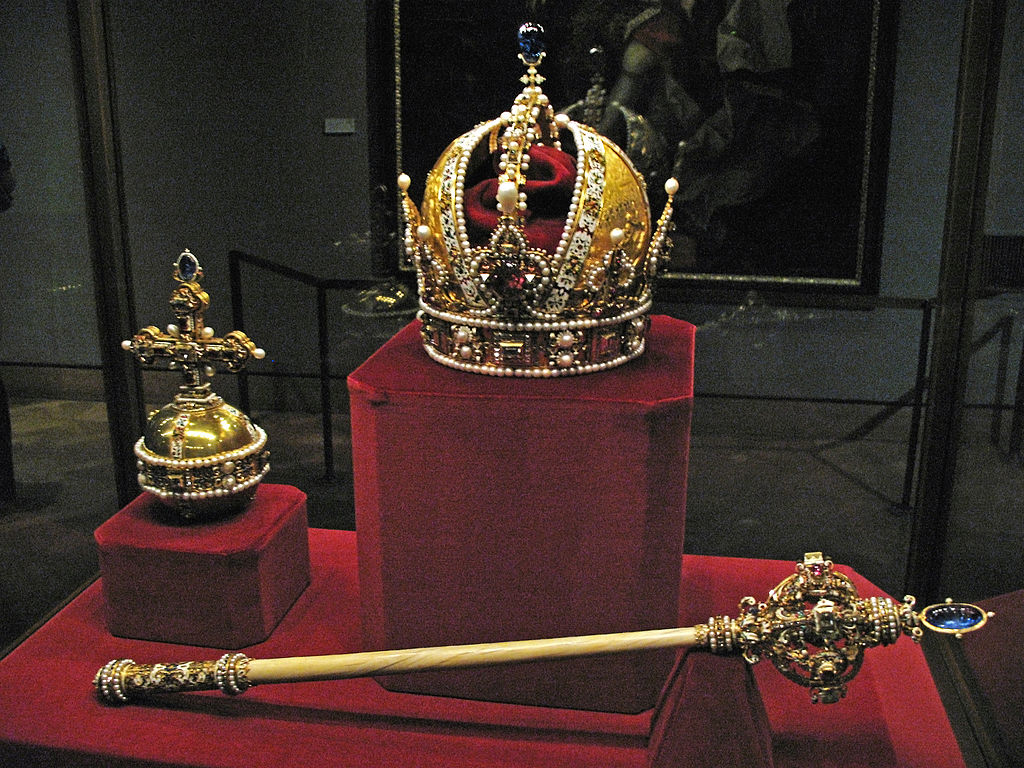 Monarchy
Form of government where a king, queen, or emperor rules the people
Major Types of Government
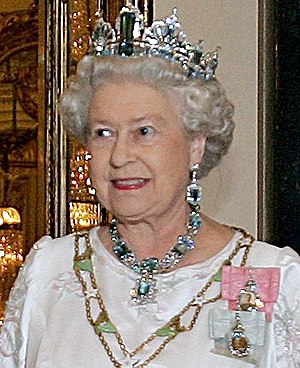 Two types of monarchies
Absolute monarchy- the king or queen  shares none of the power (Swaziland)
Constitutional monarchy- the king or queen is limited by the law (England)
Major Types of Government
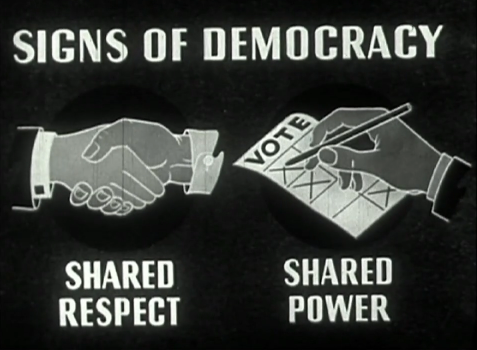 Democracy
The people hold the sovereign power of the government
Example- United States
Major Types of Government
Three types of democracy
Direct democracy- people decide (e.g. vote on, form consensus on) policy initiatives directly.
Representative democracy- founded on the principle of elected officials representing a group of people, as opposed to direct democracy.
Republic- supreme power is held by the people and their elected representatives, and which has an elected or nominated president rather than a monarch
Parliamentary vs. Presidential Democracies
Parliamentary
Presidential
The system used in places like the U.K.
The Prime Minister is elected from the legislative branch directly (not the people)
The Parliament can replace a Prime Minister by voting them out and replacing them.
The system used in the U.S.
President is recognized as the head of the government and leads the executive branch.
The president is directly voted on by the people via the Electoral College.
Major Types of Government
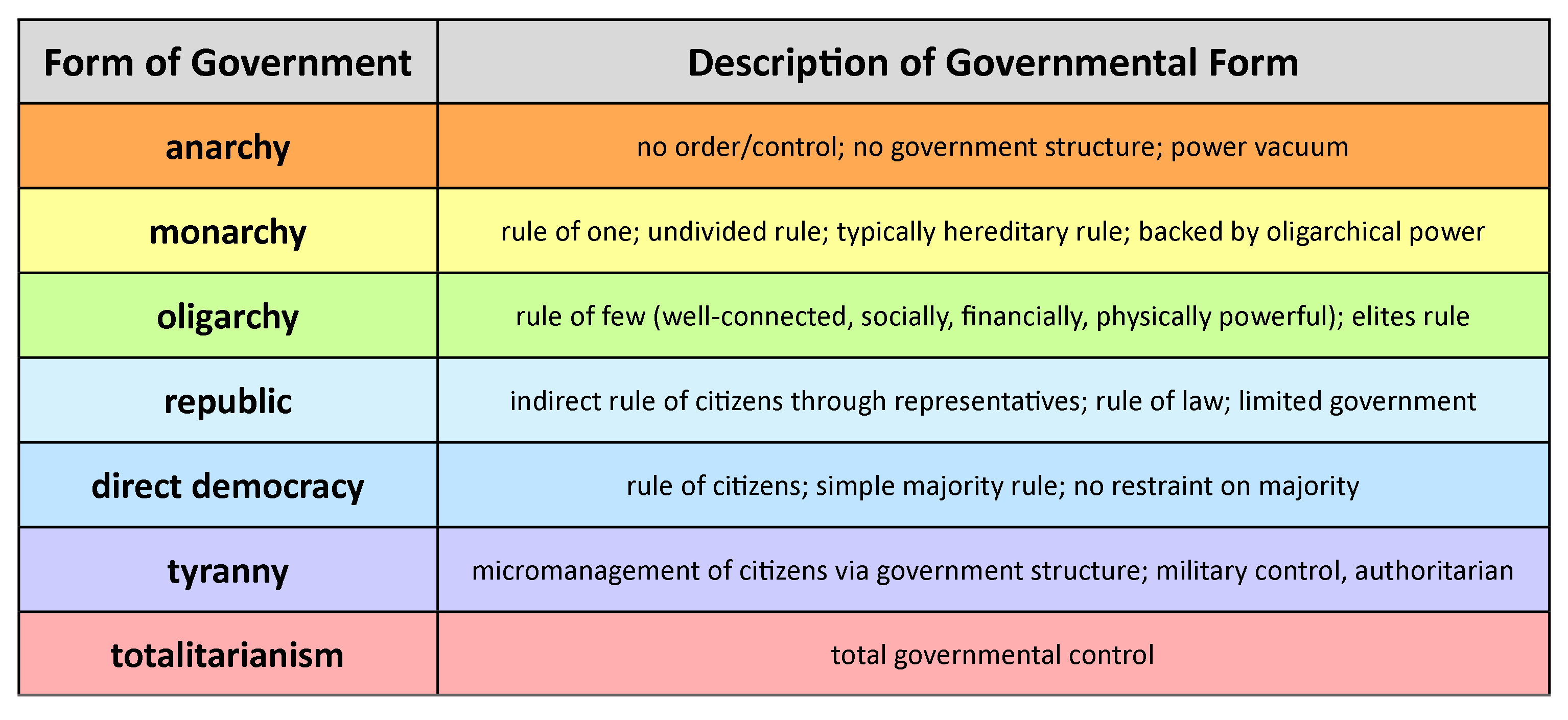 Principles of Democracy
Citizen Participation
Regular Free and Fair Elections
Accepting the Results of the Elections
The Rule of Law
Majority Rule with Minority Rights
Principles of Democracy
Accountability
Transparency
Limited Government and a Bill of Rights
Control of the Abuse of Power
Economic Freedom
Principles of Democracy
Equality
Individual or Human Rights
Independent Judiciary
Competing Political Parties
SLC Concept 1 Review Questions
What are the four features of a state?
Which feature of a state believes in sharing similar beliefs in order to establish a more stable government?
What three ways can you expand a given territory? Which has the U.S. used to expand its territory?
What would have to shift in order to change the power matrix of a given territory or country?
Which feature of a state allows the state to perform all of its essential functions?
Which feature of a state is the key characteristic of a state because it ensures it has absolute authority in its boundaries?
What are the four theories of the origin of the state?
Which theory states a person has the right to rule because they are descended from a god or deity of the people?
SLC Concept 1 Review Questions
Which theory says that government began with a nuclear family and grew from there? 
Which theory of the origin of a state stipulates that people give the state only the power necessary to maintain order?
Which theory states that people use violence or the threat of violence to get the work accomplished?
What is the difference between a unitary, confederate, and federal system of government?
What do you can a plan for government?
What are the major types of government?
What is the difference between an absolute monarchy and a constitutional monarchy?
What are the three types of democracy? Which does the U.S. use?
SLC Concept 1 Review Questions
Which type of government deals with the rule or control of a country by a small group of people?
When dealing with the election/ selection of an executive leader, how are parliamentary and presidential systems of democracy different?
Concept 2:Limited Government & the Rule of Law
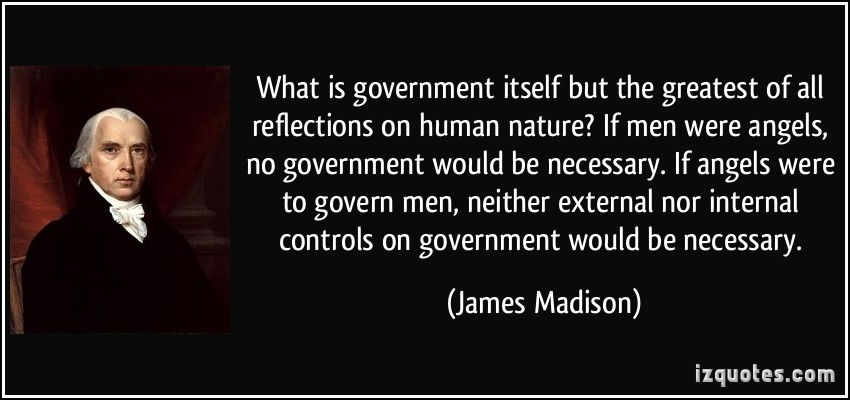 EQ: What is government & why do we need it?
What is government?
An organized system to provide order and protection for a nation’s people
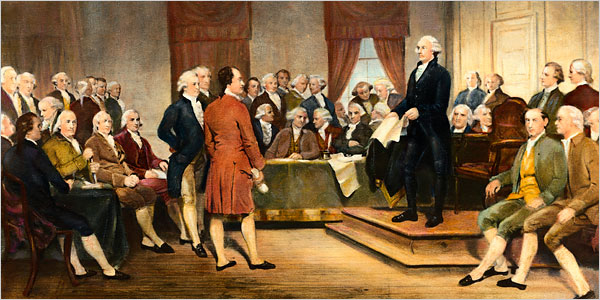 Why do we need government?
If you have not already done so, write down some ideas in your notes about why you think we need government.
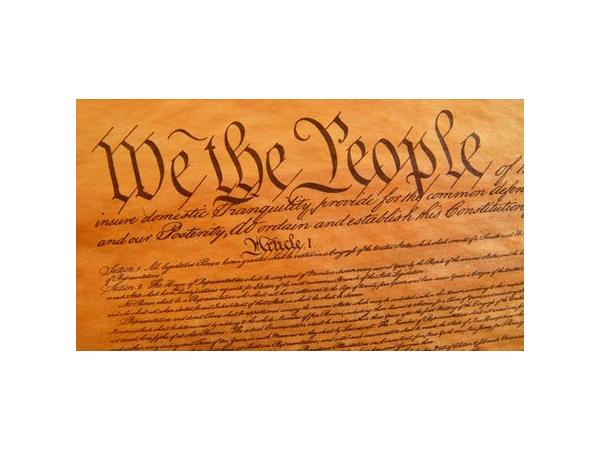 Limited Government
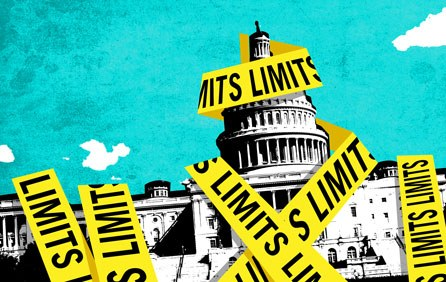 Political system in which powers of the government are restricted; usually by a written constitution
Rule of Law
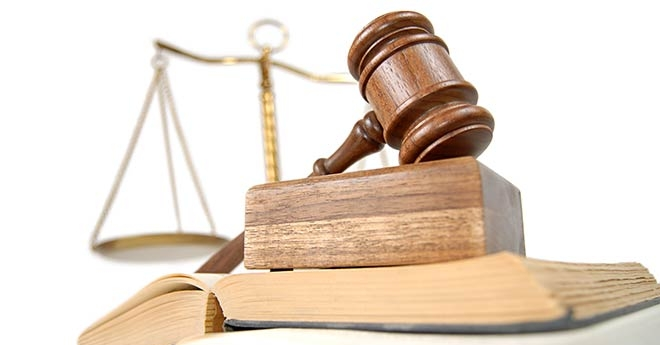 Government is based on clear and fairly enforced laws and no one is above the laws
The Three English Documents that Helped to Set the Foundation of our Country
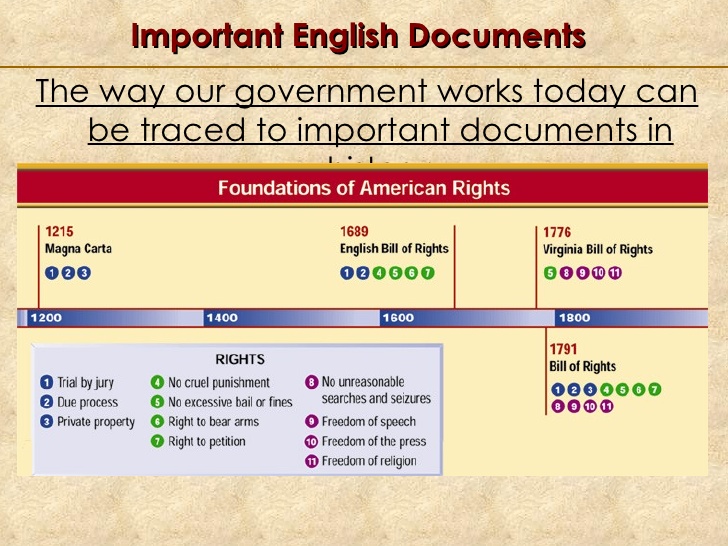 1628
Petition of Rights
1  2  3
Magna Carta, 1215
Signed by King John of England in 1215

This charter introduced limited government, due process of law, trial by jury, & protection of private property and civil protections. 

The Magna Carta established Rule of Law, which meant that all people, even the king, have to obey the laws
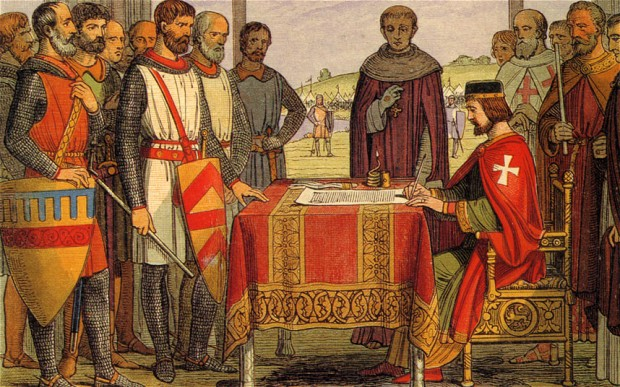 Petition of Rights, 1628
Law passed by English parliament in 1628 to try to limit the power of King Charles I. 
Rights provided by the Petition of Rights:
No taxes may be levied without the consent of Parliament
No subject may be imprisoned without cause shown (right of habeas corpus)
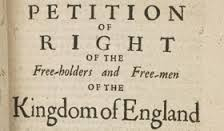 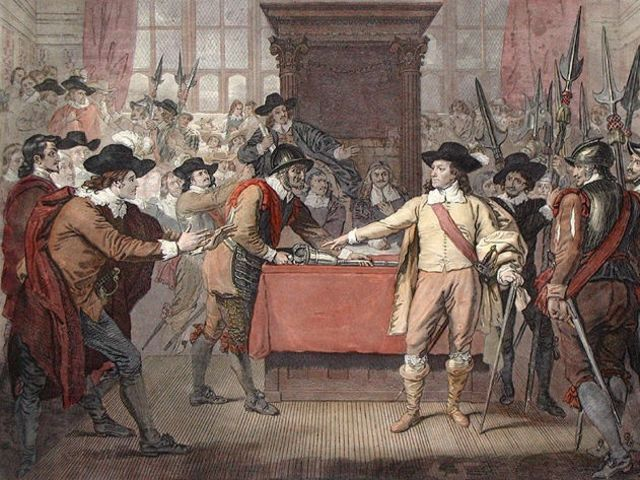 Petition of Rights, 1628
Rights provided by the Petition of Rights (cont.):
No soldiers may be quartered upon the citizenry
Martial law may not be used in time of peace
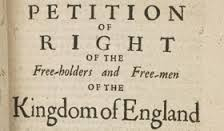 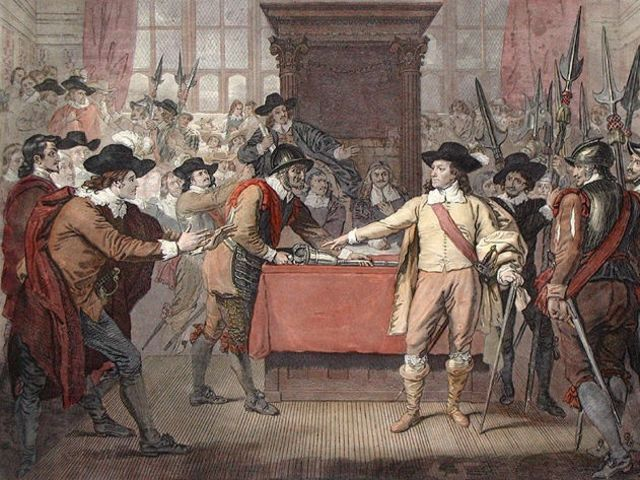 English Bill of Rights, 1689
Passed by Parliament in 1689 after years of conflict and civil war. 
Parliament offered the throne to William and Mary of Orange, but insisted they accept the Bill of Rights as a condition of their rule.
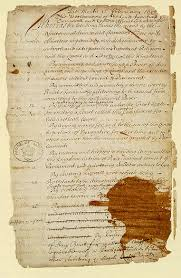 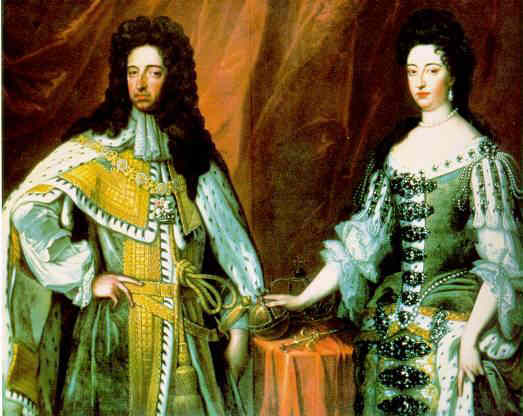 English Bill of Rights, 1689
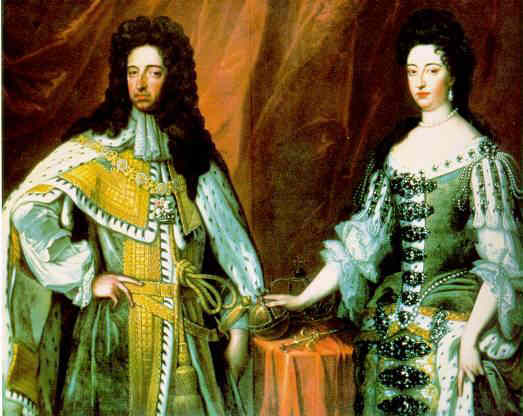 Rights provided by the English Bill of Rights:
No royal interference with the law
No taxation by Royal Prerogative. The agreement of Parliament became necessary for the implementation of any new taxes.
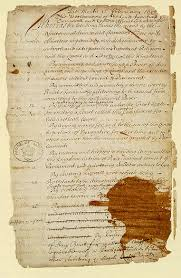 English Bill of Rights, 1689
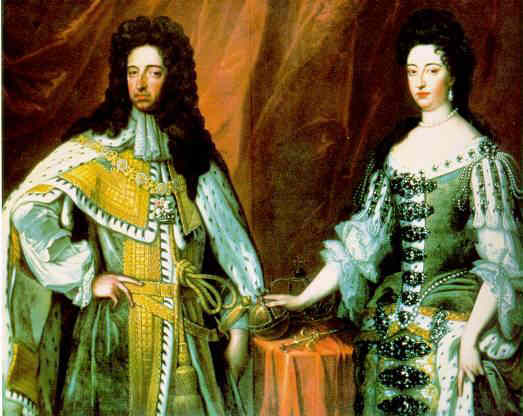 Rights provided by the English Bill of Rights:
Only civil courts, not church courts, are legal
Freedom to petition the monarch without fear of retribution
No standing army during time of peace without consent of Parliament
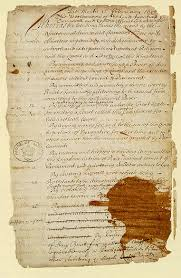 English Bill of Rights, 1689
Rights provided by the English Bill of Rights:
No royal interference in the freedom of the people to have arms for their own defense
No royal interference in the election of members of Parliament
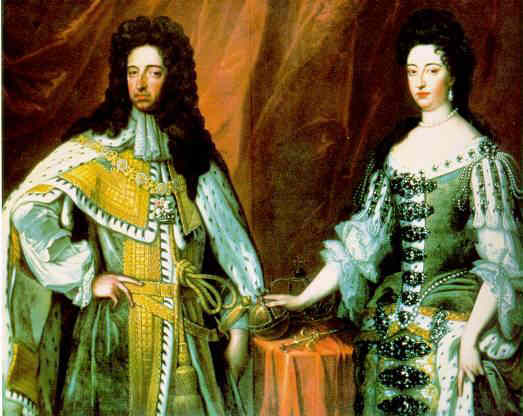 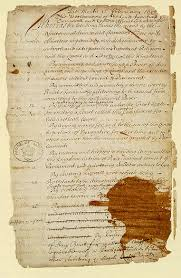 English Bill of Rights, 1689
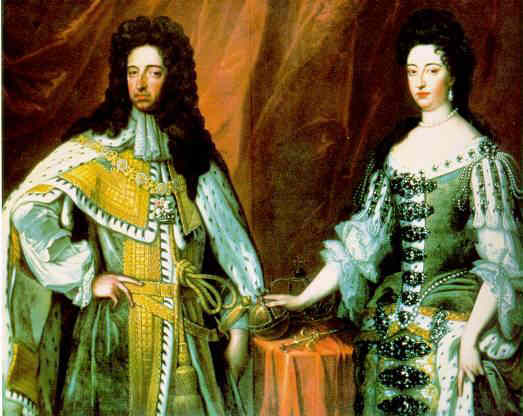 Rights provided by the English Bill of Rights:
Freedom of speech and debates in parliament ought not be impeached or questioned in any court or place out of parliament
Grants and promised fines and forfeitures before conviction are void
No excessive bail or cruel and unusual punishments may be imposed
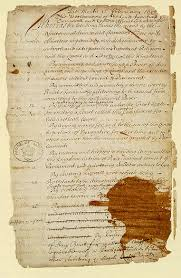 SLC Concept 2 Review Questions
What is the definition of government?
What do you call a political system in which the powers of government are restricted?
What is meant by the Rule of Law? 
What English document introduced limited government and established the Rule of Law?
 Which English document was required to be signed by William and Mary of Orange in order for them to rule, and provided the citizens a guaranteed rights and liberties?
Of the three English documents, which one expanded the rights of the Magna Carta to the peasants?
Concept 3:Political Philosophy
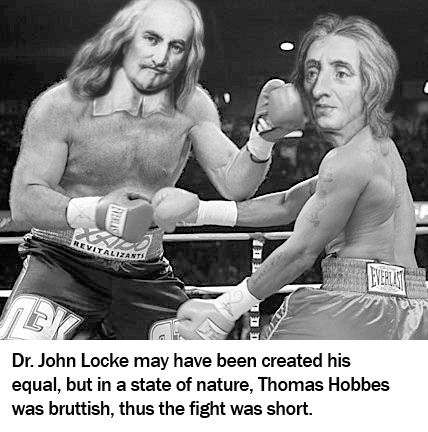 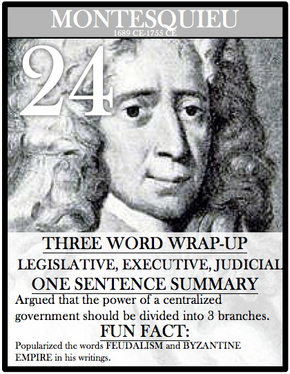 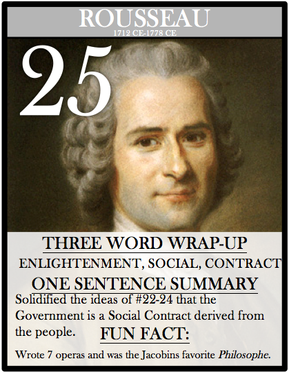 EQ: How did political philosophers influence our Founding Fathers in the creation of our government documents?
The Beginning of Political Science
Aristotle
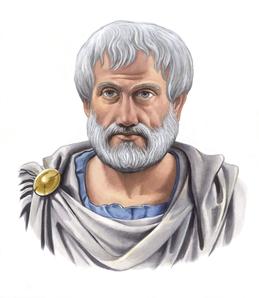 One of the first students of government under Plato
Known as the “Father of Political Science”
the study of government
He favored a constitutional government with combined principles of oligarchy and democracy as the ideal form of government.
Thomas Hobbes
Writings: Leviathan
Principle or Theory: social contract
What does it mean? People give up freedom in exchange for protection from government
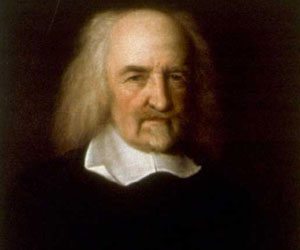 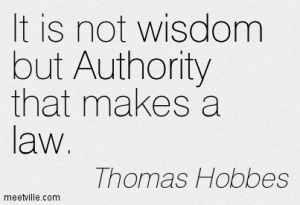 John Locke
Writings: Second Treatise on Government
Principle or Theory: Natural Rights
What does it mean? Everyone has God given rights that cannot be taken away
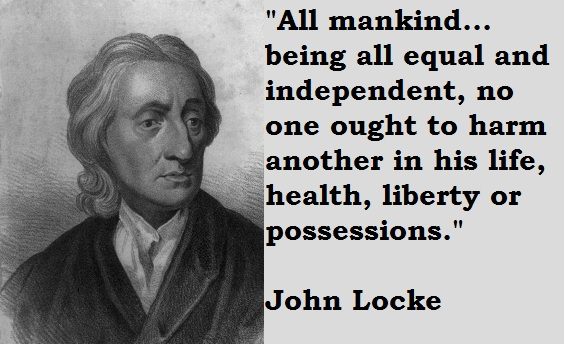 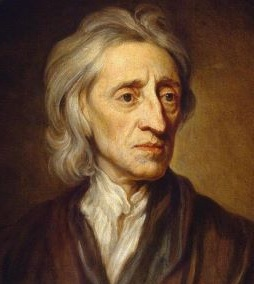 Baron de Montesquieu
Writings: The Spirit of Laws
Principle or Theory: Separation of Powers
What does it mean? Power should be divided into three branches and each has a job that only it can do
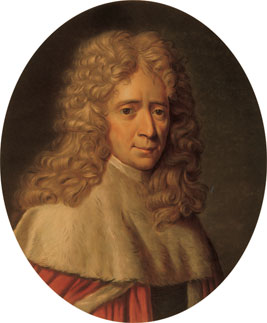 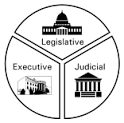 Jean Jacques Rousseau
Writings: The Social Contract
Principle or Theory: popular sovereignty
What does it mean? The government should reflect the will of the people
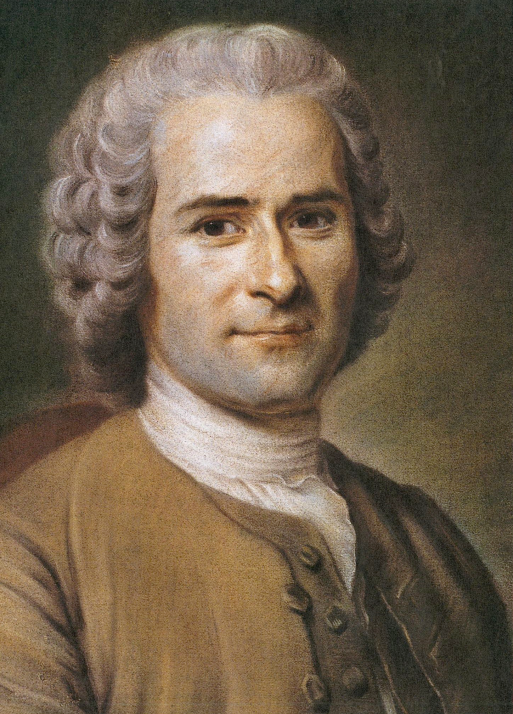 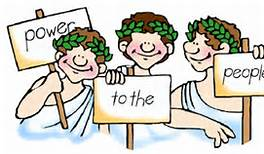 How did these philosophers influence the Declaration of Independence?
Looking at what each philosopher believed, write down how their beliefs influenced early American documents using the organization chart provided.
Formation 
of the 
United States 
Government
American Revolution
America was originally a British colony 
The U.S. won it’s independence and became it’s own country during the American Revolution 
The Declaration of Independence was written and approved during the American Revolution to formally announce separation from Great Britain
Declaration
of 
Independence
Written by Thomas Jefferson
I will tell you a brief story of how one decision made by Jefferson changed the course of history. 
Approved on July 4, 1776
Provides persuasive argument for why Americans want independence from the British king
Articles 
of
 Confederation
First law of the land of the United States 
Went into effect in 1781
Created a loose confederation of states
First president of Congress under the Articles
John Hanson
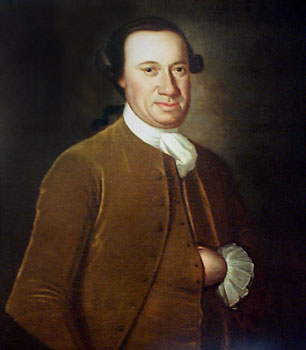 Government Under the Articles
The nation’s first government included a 	single-chamber Congress, with limited 	powers.
Each state had one vote, but it had no 	executive branch or court system.
Executive office of president was more of a “ceremonial position”
Why don’t we still have it?
IT WAS TOO WEAK!!! 
No executive branch of government

Congress could not tax, regulate trade between states, or enforce laws
Why don’t we still have it?
IT WAS TOO WEAK!!! 
Amending the Articles required approval of all the states.

Shays’ Rebellion showed the government was too weak to handle a crisis and led to a call for a constitutional convention to fix the problem.
SLC Concept 3 Review Questions
Which philosopher was one of the first students of government and is known as the “Father of Political Science”?
Complete the following chart:





What country controlled the American colonies prior to the revolution?
What was the purpose of the Declaration of Independence? 
Who wrote the Declaration?
What was the name of the document that was the first law of the land of the U.S.?
SLC Concept 3 Review Questions
Who was the first president under the Articles of Confederation?
Describe the government under the Articles. 
Why was the Articles considered to be too weak to last?
What conflict demonstrated the weaknesses of the Articles?
What did the Founding Fathers decide to do to address the problems with the Articles?